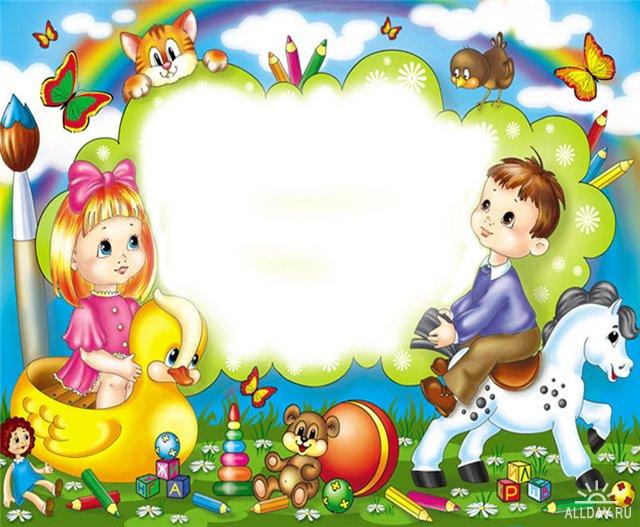 НАШ ДОСУГ
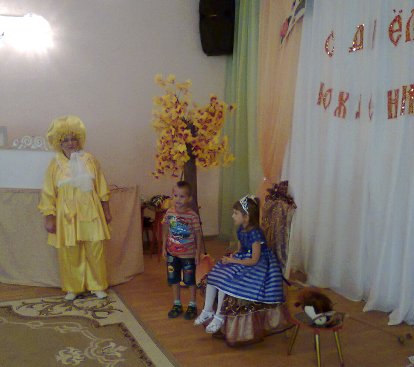 Я в отличном настроеньеОт сегодняшнего дня,Потому что с Днем РожденьяПоздравляют все меня!
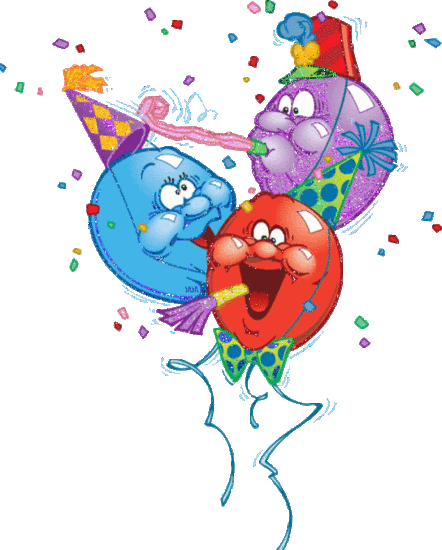 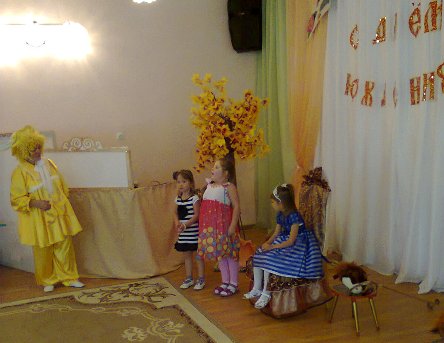 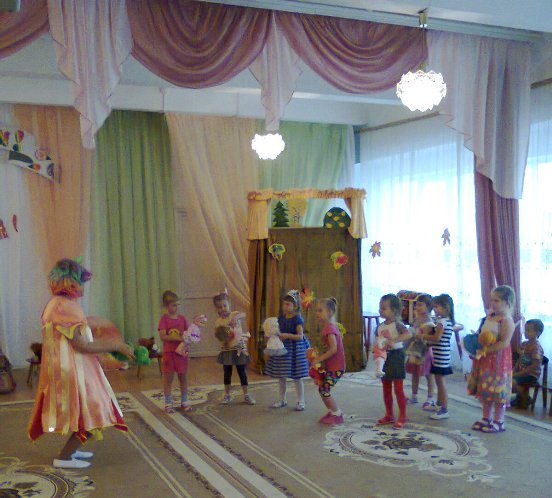 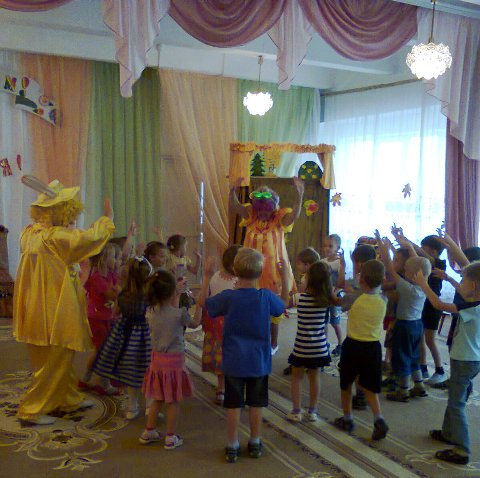 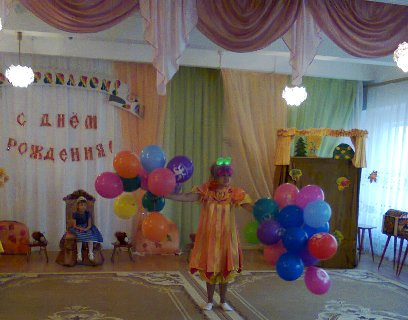 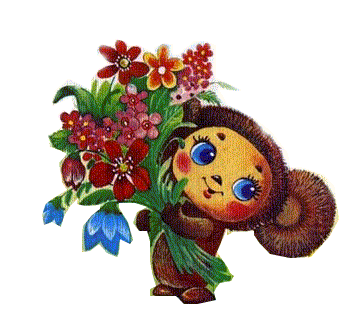 У тебя сегодня праздник!
Приглашай друзей своих,
Жди подарков самых разных,
Самых вкусных и больших!
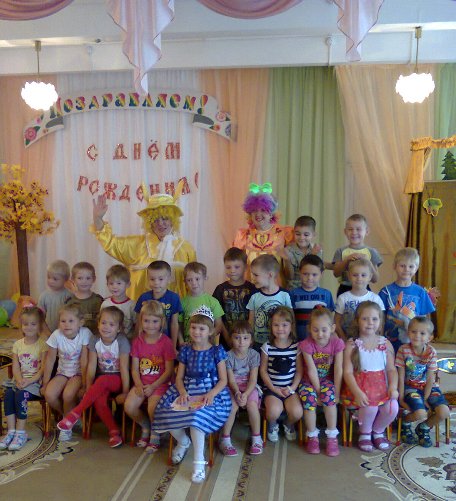 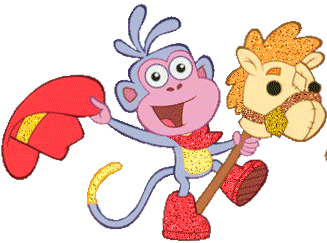 Поздравляем! С Днем Рожденья!
 - Слышу я со всех сторон. Отвечаю с восхищеньем:
- Всем спасибо! И поклон.
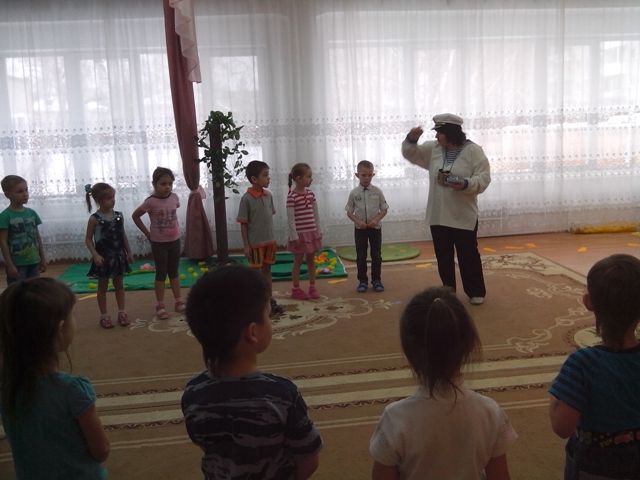 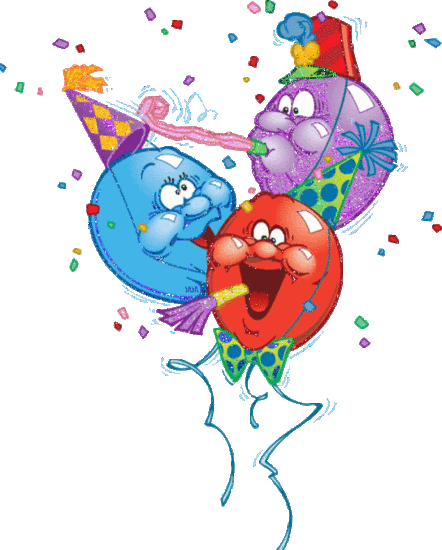 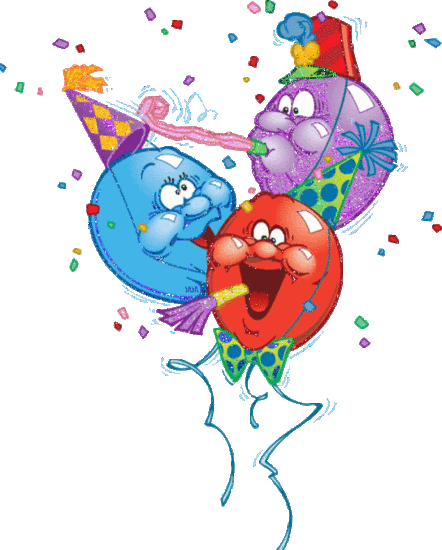 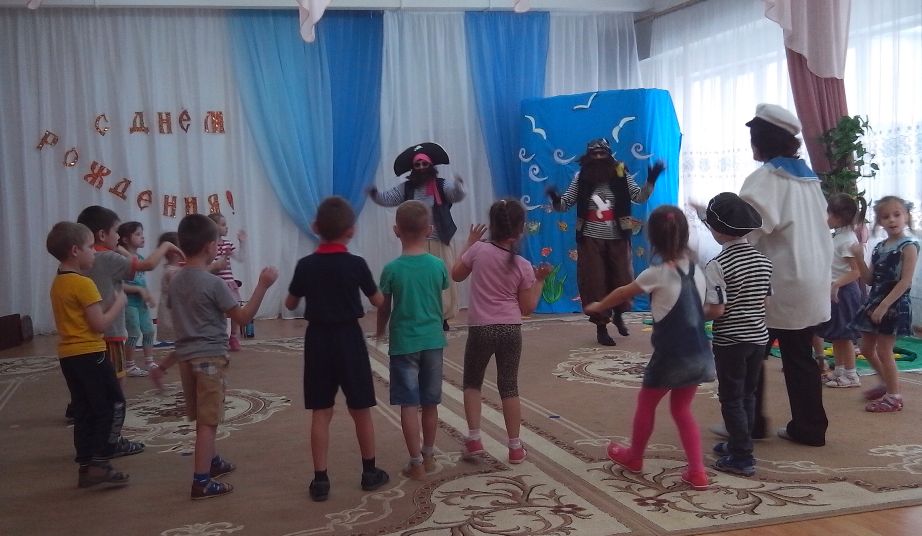 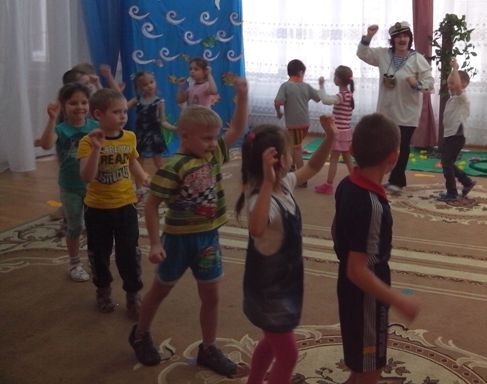 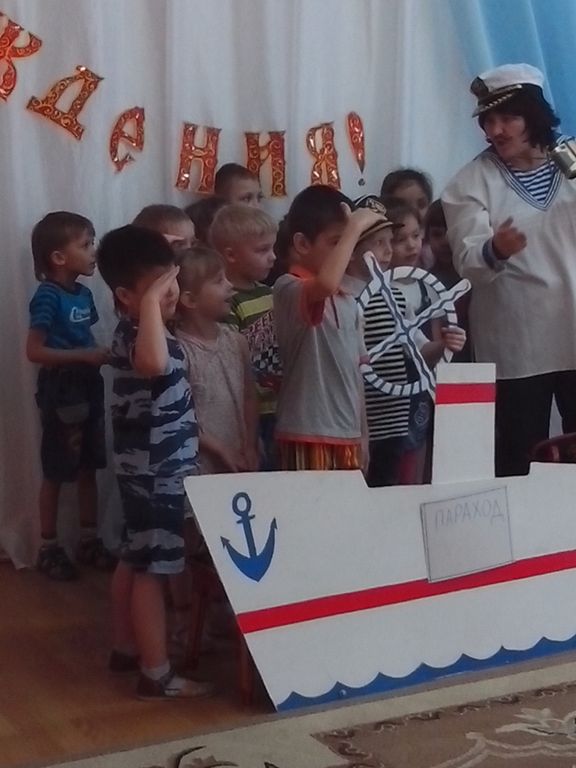 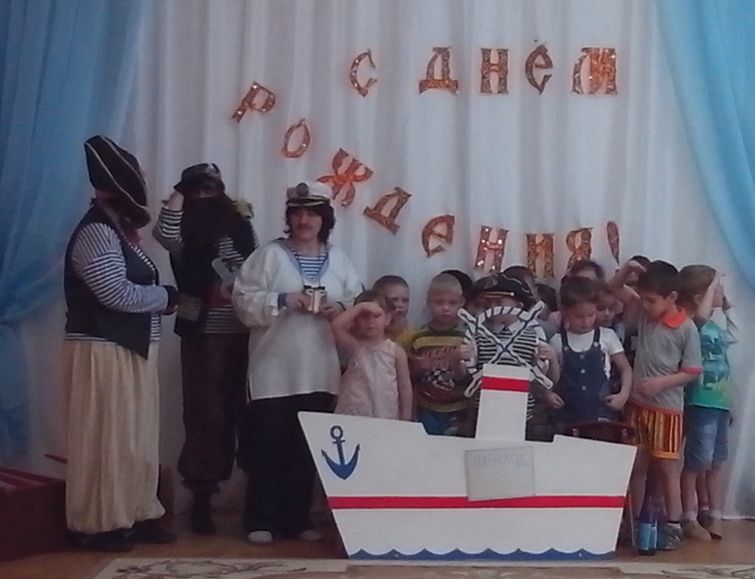 В море грозная волна, ураганы и шторма.
Ну а мы плывем куда-то…
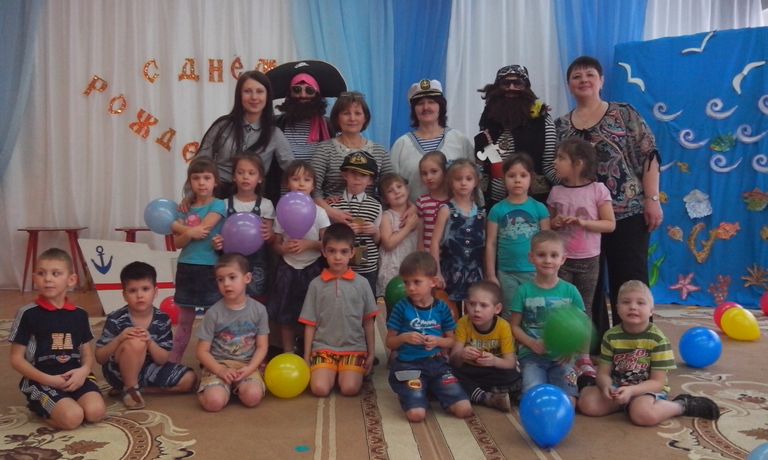 Крикнем вместе: «ПОЗДРАВЛЯЕМ!»
С Днем Рождения, дружок!
Счастья, радости желаем! Ждем вас всех на огонек!
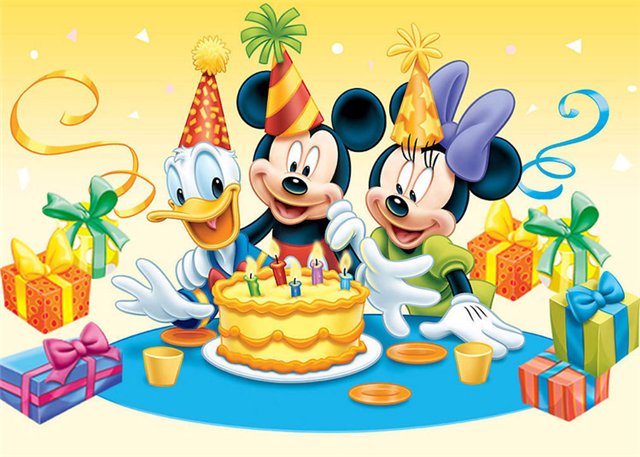 Спасибо за внимание!
  		Выполнила: воспитатель – Баталова М.А.